Introduction to Electric Motors
Understanding the components and operation of electric motors
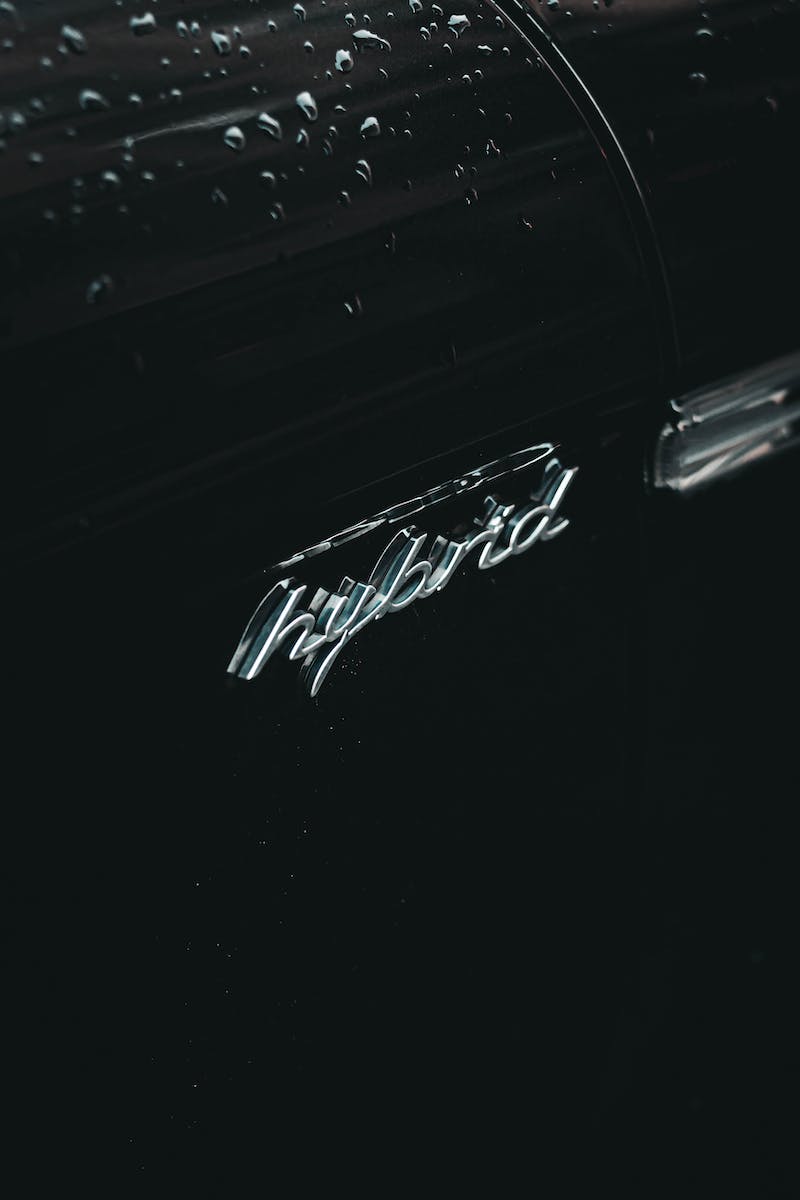 Introduction
• Electric motors are a popular topic of discussion, especially due to the rise of electric vehicles.
• Many people are unaware of how an electric motor works and its components.
• Today, we will explore the structure and functioning of electric motors.
• Our guest speaker, Helmut, will provide valuable insights.
Photo by Pexels
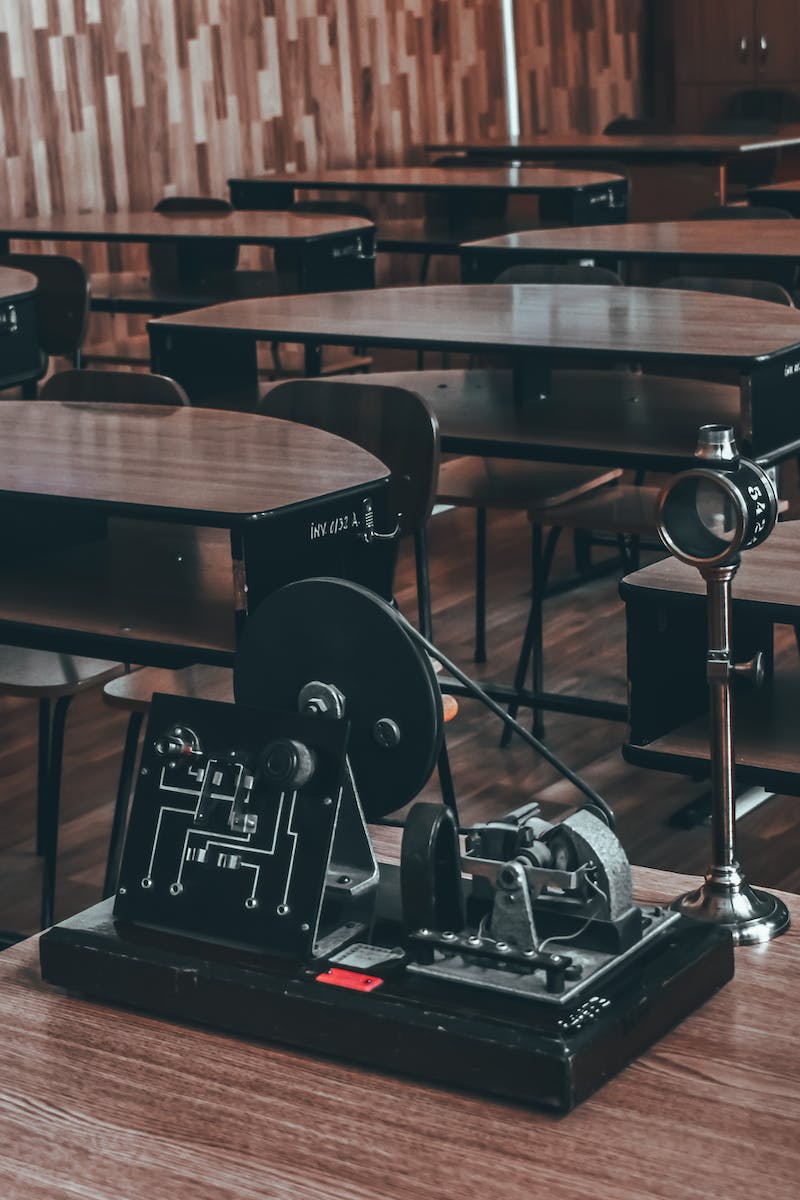 Components of an Electric Motor
• The two main components of an electric motor are the stator and the rotor.
• The stator is the stationary part that generates a magnetic field.
• The rotor, usually made of magnets, rotates due to the interaction with the magnetic field.
• The interaction between the stator and rotor produces the rotational movement.
Photo by Pexels
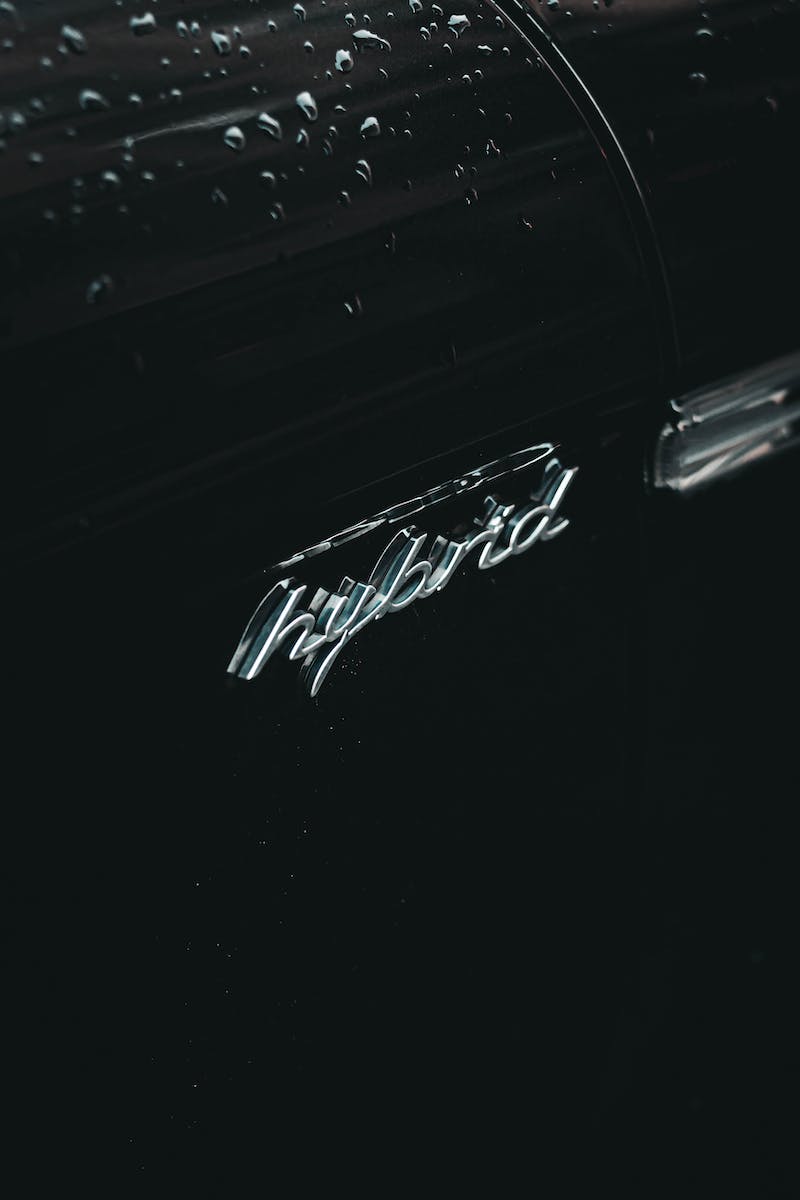 Functioning of an Electric Motor
• Electric motors work based on the principle of electromagnetic induction.
• When an electric current flows through the stator, it creates a magnetic field.
• The magnetic field interacts with the magnetic field of the rotor, causing rotation.
• The rotation of the rotor generates mechanical energy.
Photo by Pexels
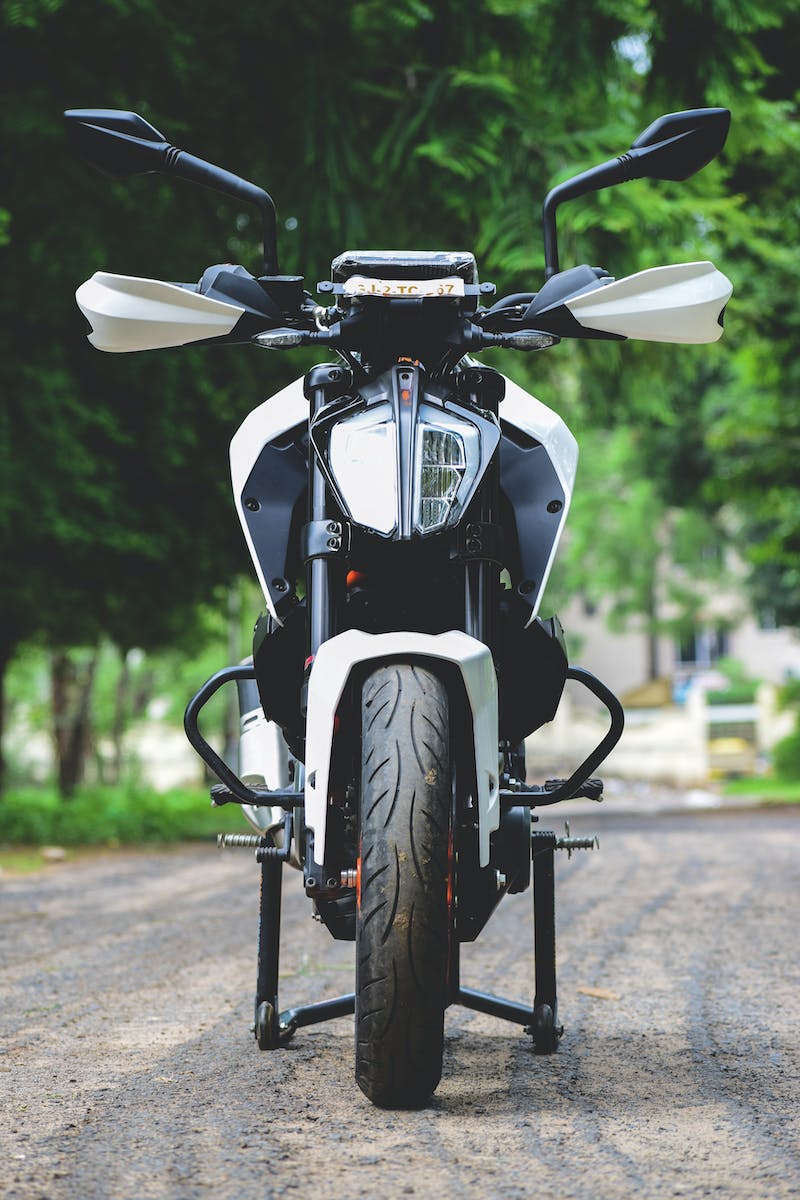 Advantages of Electric Motors
• Electric motors are more efficient than internal combustion engines.
• They have a higher power-to-weight ratio and produce less heat.
• Electric motors require less maintenance and have a longer lifespan.
• They also provide smoother and quieter operation.
Photo by Pexels
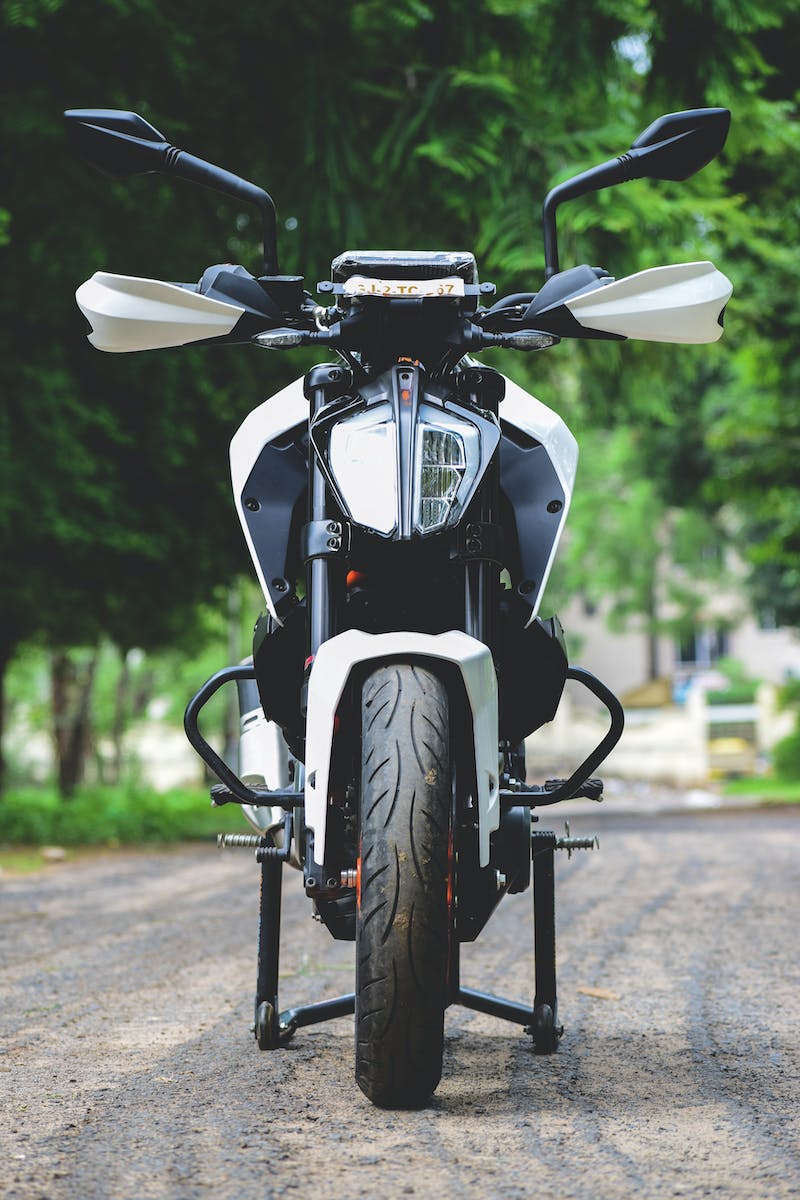 Challenges and Future Developments
• One challenge is the weight and size of batteries required for electric motors.
• Efforts are being made to reduce the weight and increase the energy density of batteries.
• Advancements in battery technology can lead to smaller and lighter electric motors.
• Ongoing research aims to improve electric motor efficiency and performance.
Photo by Pexels
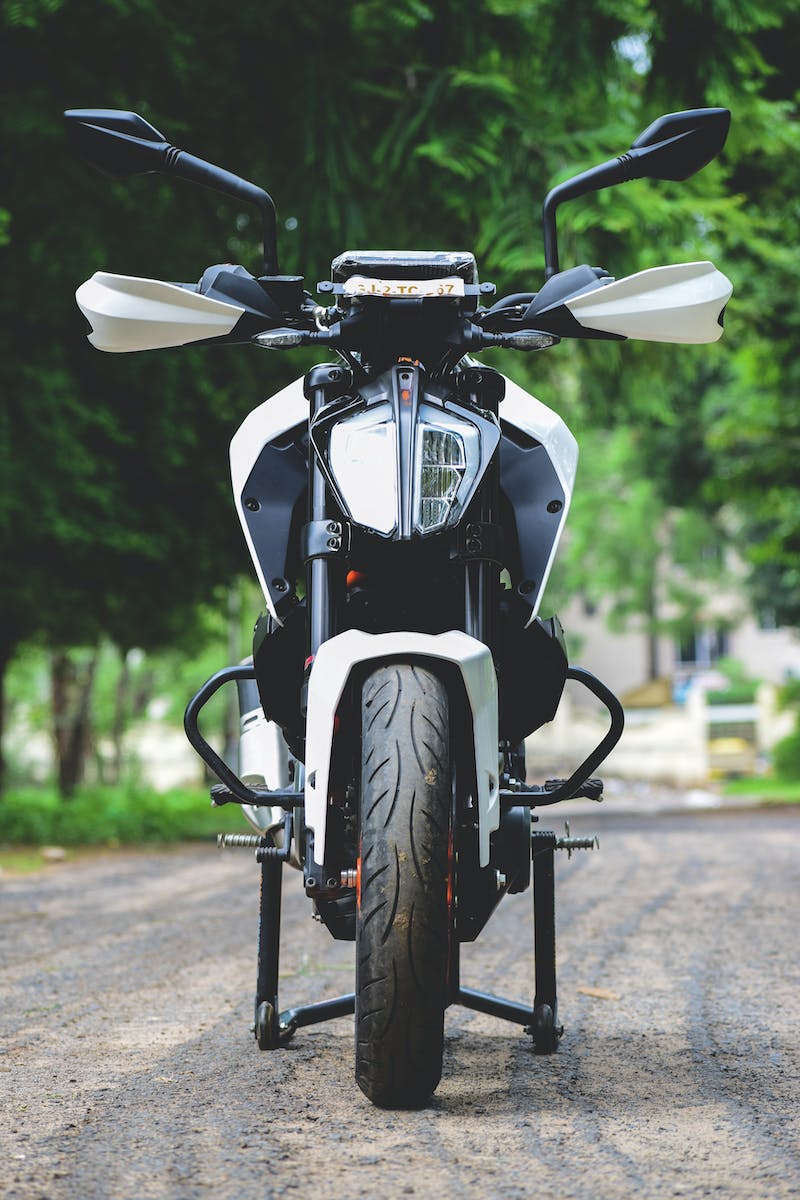 Conclusion
• Electric motors are a crucial technology in various applications, especially with the rise of electric vehicles.
• Understanding the components and functioning of electric motors helps us appreciate their advantages and future potential.
• The continuous development of electric motors contributes to a sustainable and efficient future.
Photo by Pexels